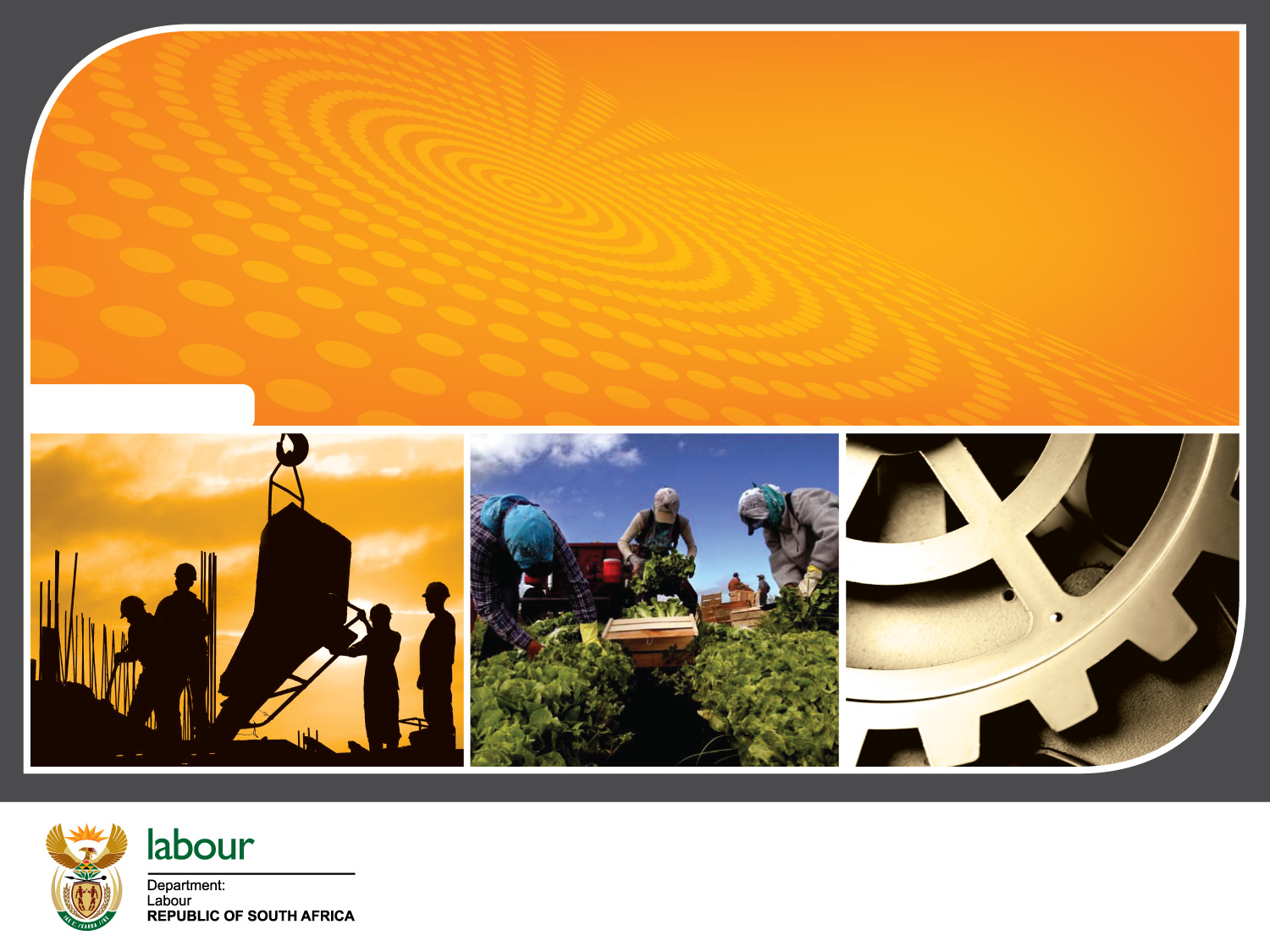 NATIONAL ECONOMIC DEVELOPMENT AND LABOUR COUNCIL 
(NEDLAC)
PRESENTATION 
Portfolio Committee For Employment and Labour:
Performance Review For 
2019/20 Financial Year
November 2020
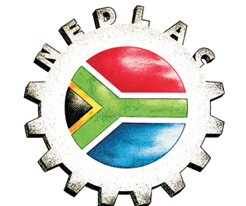 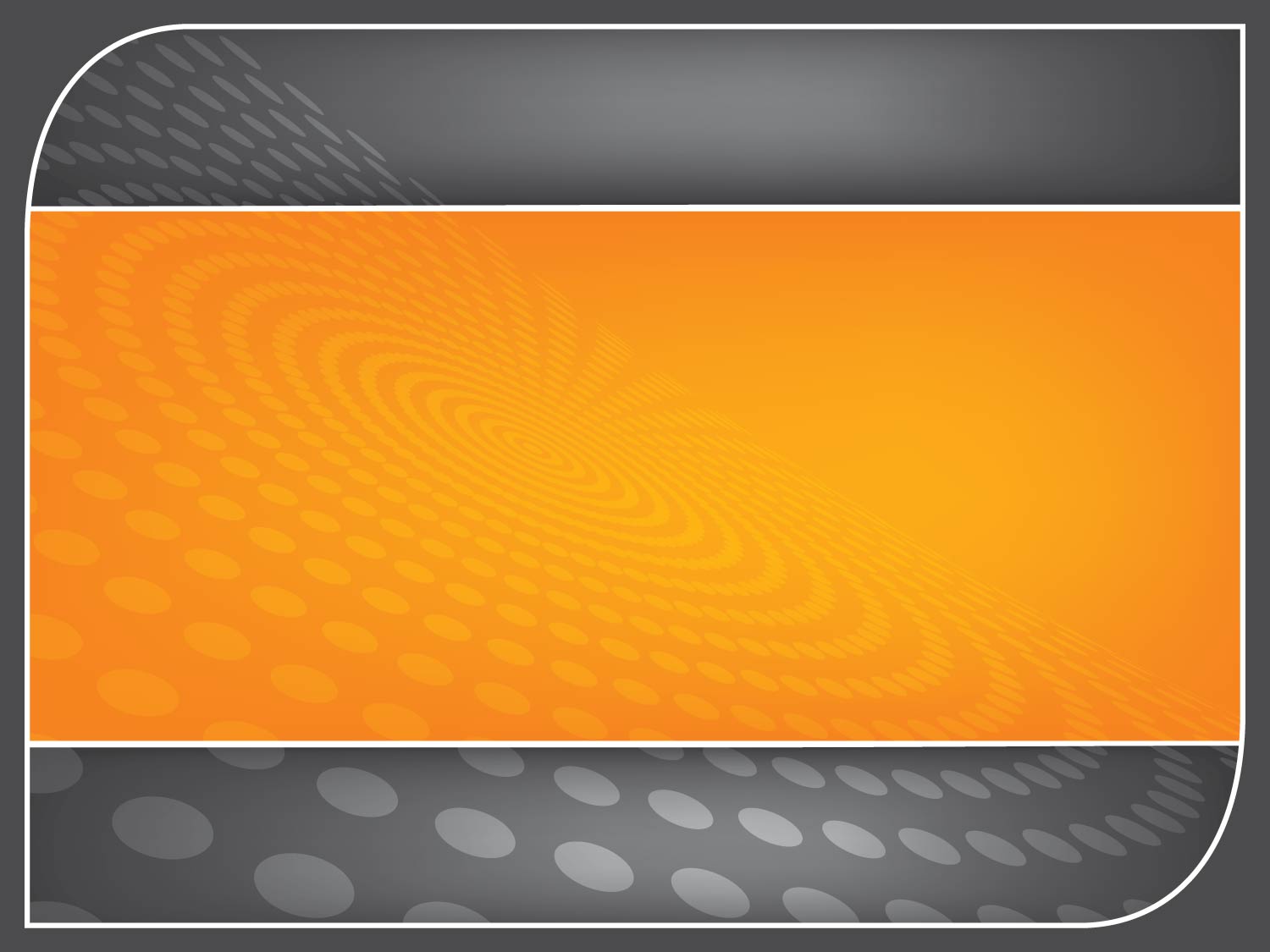 TABLE OF CONTENTS
INTRODUCTION

REPORT ON PERFORMANCE

HUMAN RESOURCES OVERVIEW

FINANCIAL OVERVIEW

RISKS AND REMEDIAL ACTION
2
INTRODUCTION
This report summarises the Annual Report for 2019/2020 financial year
The end of the financial year co-incided with beginning of Covid19 pandemic and a very different set of activities for Nedlac 
Majority of performance targets were met and Nedlac received an unqualified audit
“We have carried out our work in collaboration with our social partners, to ensure that the outcomes are not short term, but medium to long term, and most importantly, sustainable”
Minister TW Nxexi, Minister of Employment and Labour
3
OVERALL CONVENORS’ MESSAGES
4
HIGHLIGHTS OF THE YEAR UNDER REVIEW
The establishment of structures including a Presidential Working Committee to ensure that the commitments of the Presidential Job Summit are implemented
Progressing Job Summit Agreements including in respect of water use licences, expansion of business processing, unblocking vias for tourisms, improving the efficiency of the Temporary Employer/Employee Relief Scheme
Ongoing processing of legislation and policy on issues including in respect of land and energy
Establishment of an Eskom Leadership Group and drafting of a social compact to support Eskom 
Increasing the nature and tempo of engagements on the budget process
Concluding a number of key internal policies and strategies relating to ICT, supply chain and facility management 
Stabilising the senior leadership of Nedlac.
5
REPORT ON PERFORMANCE  2019-20
6
OVERVIEW OF PERFORMANCE FOR 2019/20
Nedlac had 25 planned performance indicators for the 2019/20 financial year as per the Annual Performance Plan. 
23 planned indicators were achieved representing 92% achievement.
2 Targets were not achieved. (See challenges and remedial action slide).
The tables below provide summary of performance per Programme and Per Strategic Objectives.
7
2019/20 PERFORMANCE PER PROGRAMME
.
8
2019/20 PERFORMANCE PER STRATEGIC OBJECTIVE
9
2019/20 PERFORMANCE PER STRATEGIC OBJECTIVEcont..
10
SUMMARY OF KEY ACHIEVEMENTS  – 2019/20 - CHAMBERS
11
SUMMARY OF KEY ACHIEVEMENTS  – 2019/20 - CONSIDERATION AND CONCLUSION OF SECTION 77 NOTICES
12
SUMMARY OF KEY ACHIEVEMENTS  – 2019/20: PRESIDENTIAL JOB SUMMIT  PROGRESS
13
[Speaker Notes: .]
PRESIDENTIAL JOB SUMMIT  PROGRESS
14
[Speaker Notes: .]
PRESIDENTIAL JOB SUMMIT  PROGRESS  CONT
15
[Speaker Notes: .]
FRAMEWORK AGREEMENT FOR A SOCIAL COMPACT ON SUPPORTING ESKOM FOR INCLUSIVE ECONOMIC GROWTH
During Quarter Three  the social partners started negotiating a Framework Agreement out of a recognition that the resolution of the energy crisis is one of the most important challenges facing South Africa. 
The social compact sets outs short, medium and long term steps that each social partner will take to stabilise Eskom so that there can be an efficient, reliable and affordable supply of energy which will enable sustainable job creation and inclusive economic growth.
It includes the social partners working together to identify and support innovative and cheap funding mechanisms that aims to reduce Eskom’s debt, access fresh capital where required and preserve the integrity of the financial system. 
Covid19 delayed the process of finalising the Social Compact.
Principles of compact:
Secure supply of affordable electricity is a social and economic enabler
The operational problems, inefficiencies and corruption in the supply chain, operational model and skills deficit at Eskom to need be addressed
There is a need to reduce Eskom’s debt burden which has a significant negative effect of the country’s fiscus, consumers and the economy
Reforms of Eskom should be undertaken in a manner that ensures Eskom remains an efficient, reliable and effective public entity able to fulfil its developmental mandate
There is a role for renewable energy generation and self generation to address climate change and diversify sources of energy to ensure energy security – to be coupled with measures to ensure a just transition
16
CHALLENGES EXPERIENCED AND REMEDIAL ACTION IN 2019/20
17
CHALLENGES EXPERIENCED AND REMEDIAL ACTION IN 2019/20 cont…
18
HUMAN RESOURCES OVERVIEW
19
HUMAN RESOURCES- EXPENDITURE
20
HUMAN RESOURCES- EMPLOYMENT AND VACANCIES
21
HUMAN RESOURCE – EMPLOYMENT CHANGES
22
FINANCIAL OVERVIEW 2019/20
23
RESULTS OF AG AUDIT
Nedlac received an unqualified audit opinion – second year in a row
No material findings on predetermined objectives
Material findings related to :
Irregular Expenditure incurred of R7 710 199 majority of which stems from the travel management contract. This contract concluded on the 31 March 2020
Fruitless and Wasteful Expenditure of R550 319 relating to penalties and interest incurred on late payment of SARS. This is due to difficulties experienced in transferring the profiles from previous employed personnel to the current. This matter has been escalated to the highest offices in SARS and a resolution has been tabled
24
REVENUE  SUMMARY
25
REVENUE  NOTES
As at the end of quarter 4 of the 2019/20 financial year, Nedlac has recorded total income of R45 912 254 which is made up of:
Grant received from Department of Employment and Labour of 
	R 40 741 000, 
Interest received from call account of R1 430 446, 
Sundry income of R165 861, and
Jobs Summit conditional grant recognised of R3 574 947.

Budgeted income was R41 532 000
26
EXPENDITURE  SUMMARY
Overall against budget, Nedlac had a surplus of R1. 9 million. 

Contributing to the surplus is the release of Job Summit deferred income. This was treated as a conditional grant

The cash balance as at 31 March 2020  was 
R16,9million.
27
EXPENDITURE NOTES 2019/20
Key to highlight in terms of expenditure is:

Total Employee costs amounted to R24 827 931

Research costs relating to (amongst others) :
Movement of freight from road to rail for the Development Chamber
Sovereign Rating Downgrade for the Labour Market Chamber
Socio Economic Impact on health promotion levy for the Public Finance Chamber

Travel and accommodation costs amounted to R 5 450 596
28
RISKS AND REMEDIAL ACTION
29
STRATEGIC RISKS
30
STRATEGIC RISKS CONT.
31
OPERATIONAL RISKS
32
OPERATIONAL RISKS CONT.
33
OPERATIONAL RISKS CONT.
34